Der Stammbaum des Volkes Israel
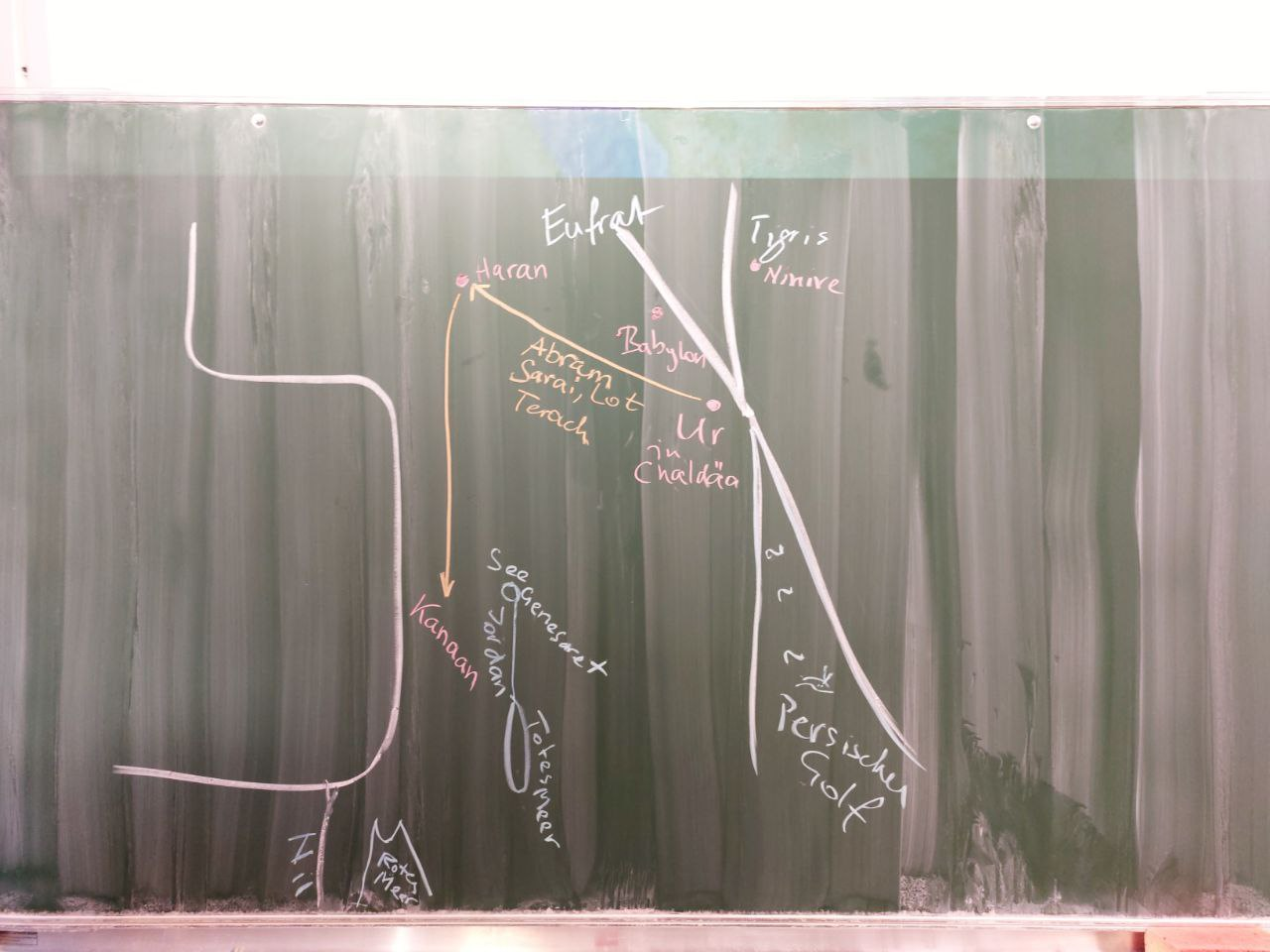 Hagar (Saras Magd)
Abraham
Sara
Ismael
Isaak
Rebekka
Lea
Esau
Jakob
Rahel
2 Söhne Josef und Benjamin
(Magd: 2 Söhne)
6 Söhne
1 Tochter Dina
(Magd: 2 Söhne)
Wer hatte 8 Söhne aus dem Stamm Juda?
Wieso und vom wem wurde Saul abgesetzt?
Aus welchem Stamm ist David?
Wer baute den Tempel in Jerusalem?
War David Sohn des Saul?
Jakobs Söhne
Lea
Rahel
Leas Magd
Rahels
Magd
Dina
Gad
Dan
Juda
Levi
Sebulon
Benjamin
Ascher
Naftali
Issachar
Josef
Simeon
Ruben
Manasse
Efraim
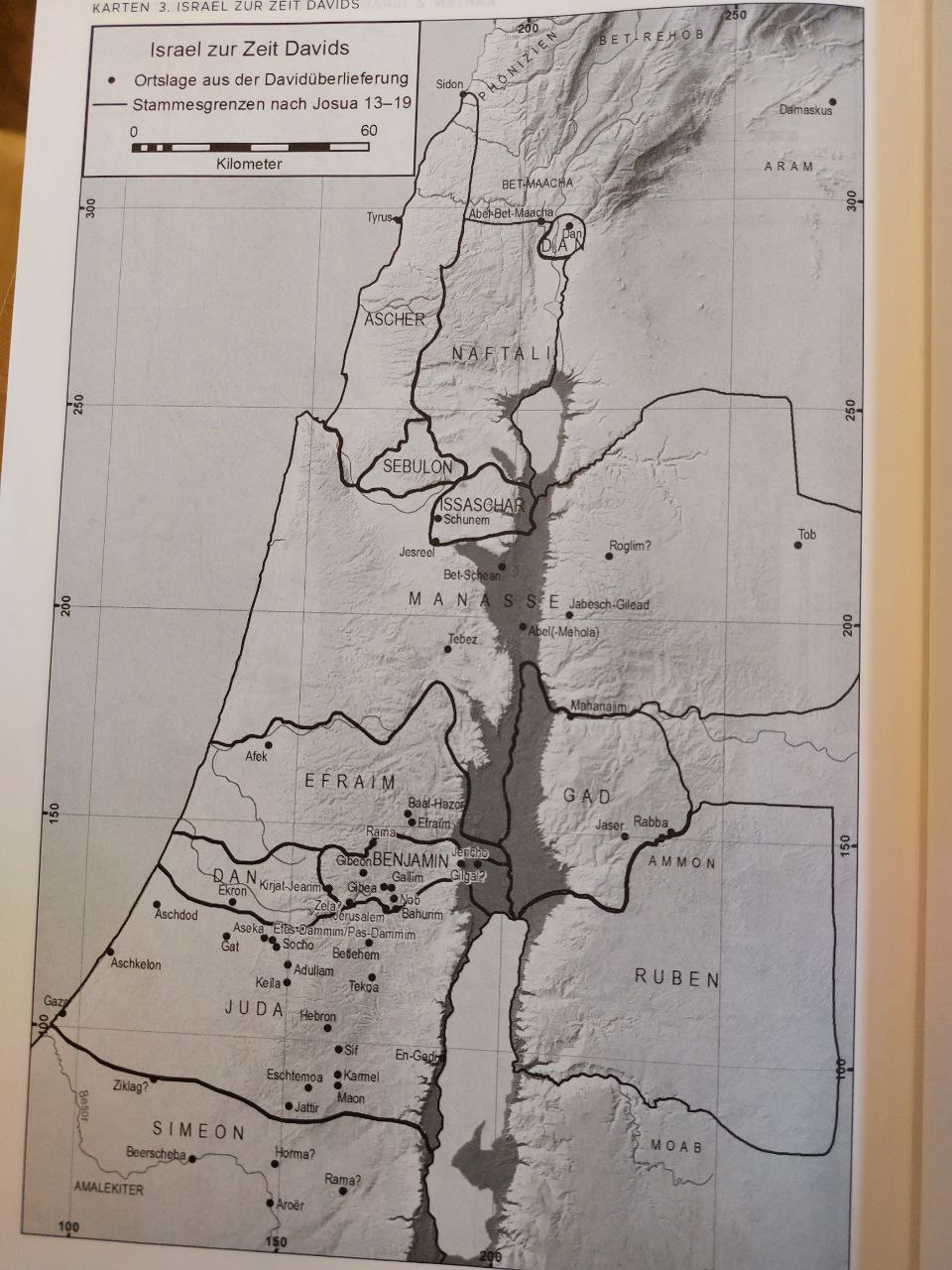 Nach dem Auszug aus Ägypten wurden die Regionen des Gelobten Landes Kanaan den zwölf Stämmen Israels durch Josua (Nachfolger des Mose) zugeteilt. Die Stämme führen sich auf die Söhne Jakobs zurück. Josefs Söhne Efraim und Manasse erhielten sein Gebiet.
Israel („der mit Gott gerungen hat“): Beiname des Jakob
Die ersten drei Könige Israels (um 1000 v.Chr.)
gesalbt von Samuel, als die Israeliten von Gott einen König forderten
abgesetzt von Gott, als er sich die Erfolge des Volkes Israel selbst zuschrieb und Gottes Hilfe verschwieg
Saul
aus dem Stamm Juda, Vater Isai, jüngster von den 8 Söhnen Isais
besiegte die Philister
brachte die Bundeslade mit den 10 Geboten in die neue Hauptstadt Jerusalem
David
Salomo
baute den Tempel in Jerusalem
war berühmt für seine von Gott geschenkte Weisheit